Climatic Zones
and
Wildlife of Canada
Climatic Zones
Canada is divided 
into nine
climatic zones:
Oceans
 Fresh waters
 Moderate forest
 Taiga
 Moderate meadows
 Tundra
 Polar ice
 Deserts
 Mountains
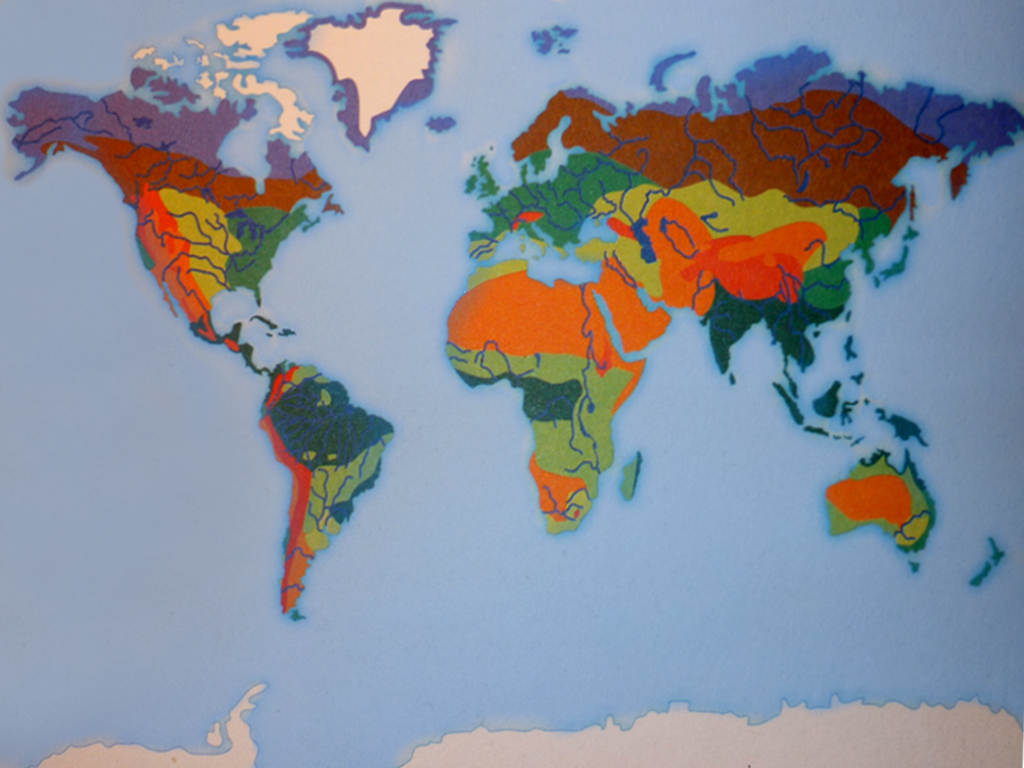 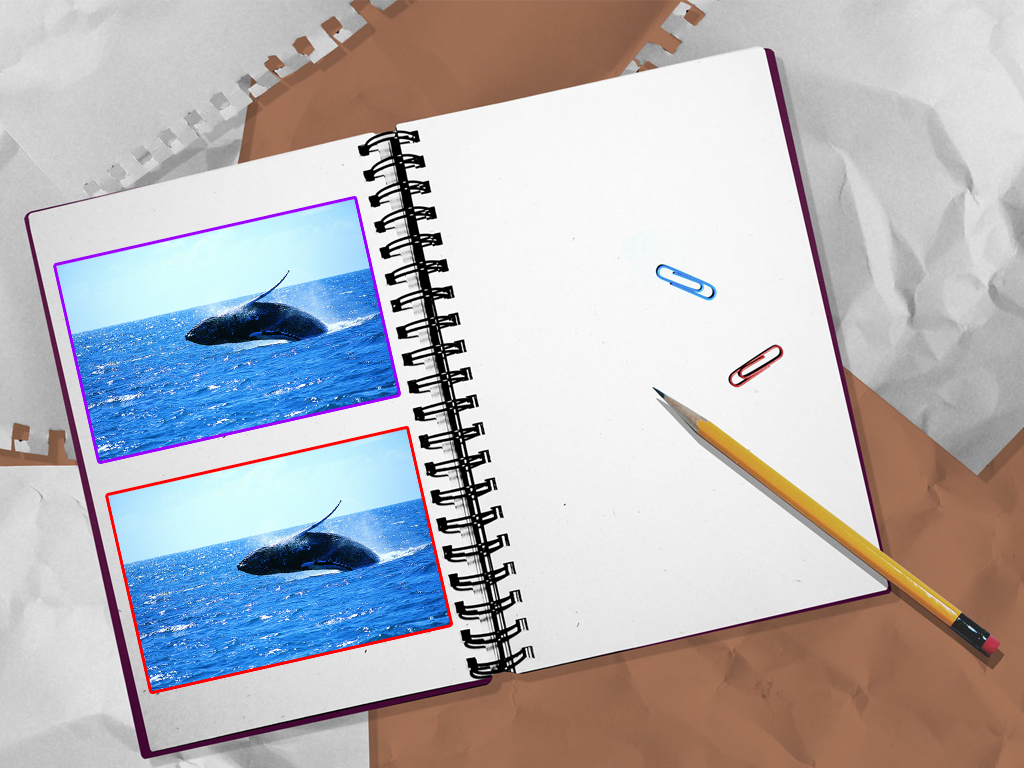 Hunchbacked whale
Habitat: Deep 
waters
 Food: Small fish
dolphins 
 Weight: 30 ton
 Length: 15 m
 Duration of life: 
70 years
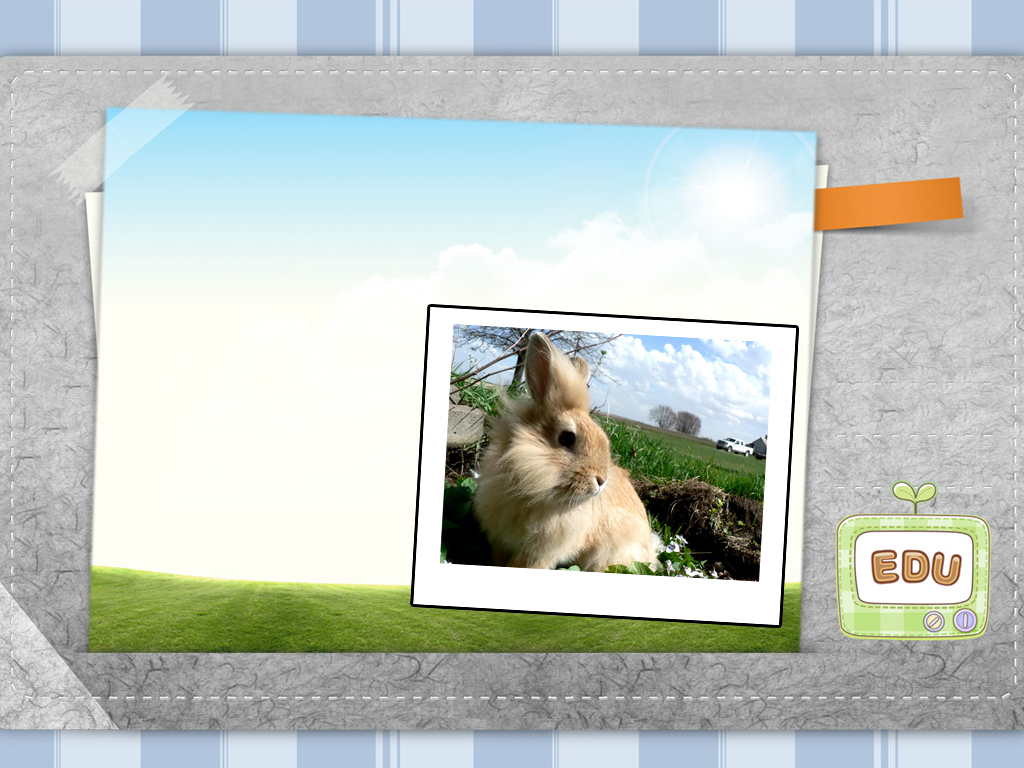 Rabbit
Habitat: Coniferous forest
 Food: Grass
 Weight: 5 kg
 Length: 
60 cm
 Duration of 
life: 
5 years
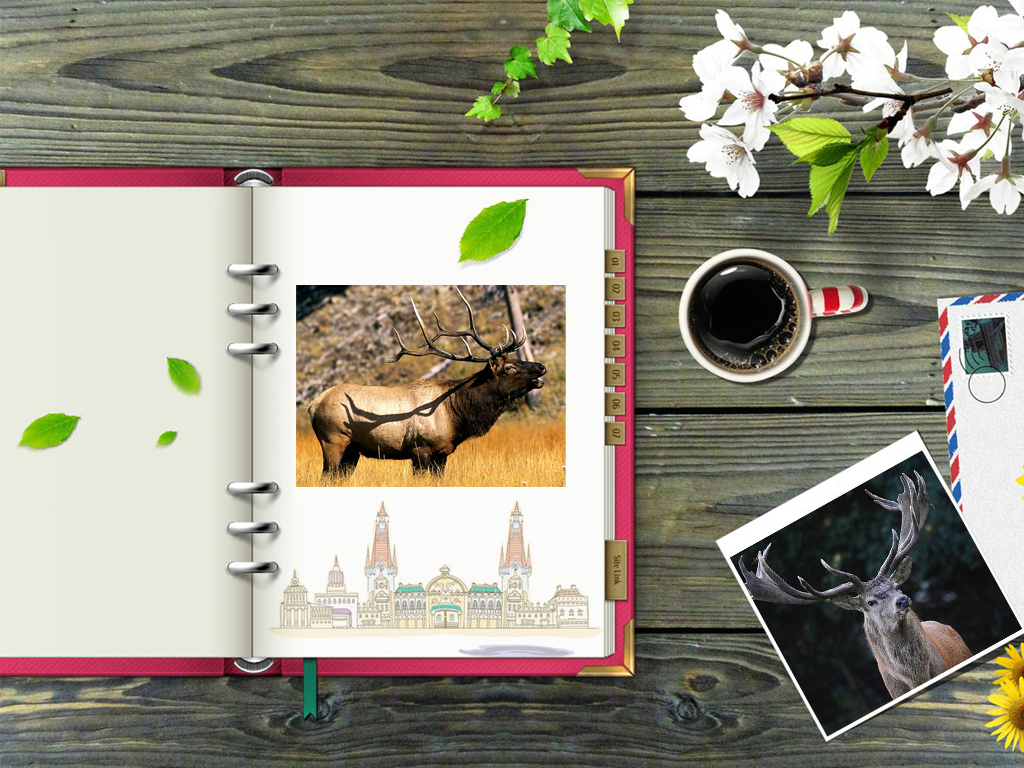 Moose
Habitat: 
Forest
 Food:  
plants
 Weight: 
600 kg
 Length: 
3 m
 Duration of life: 30 years
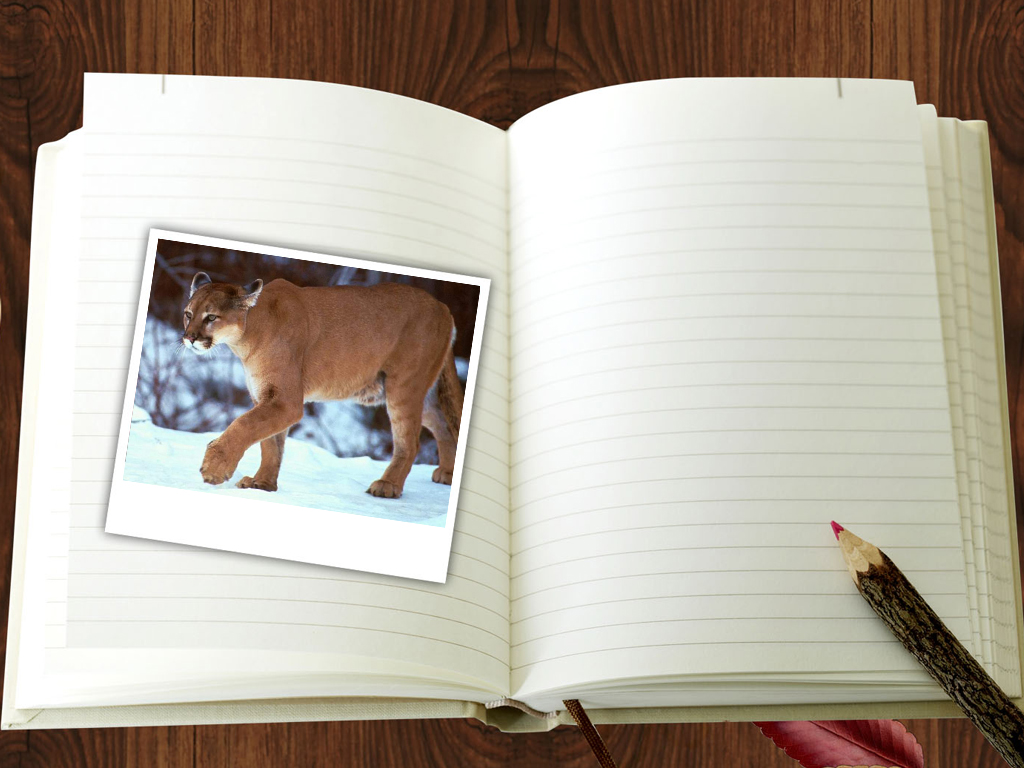 Puma
Habitat: Mountains
 forests
 Food: Dears
 rabbits
 Weight: 80 kg
 Length: 2 m
 Duration of life: 
20 years
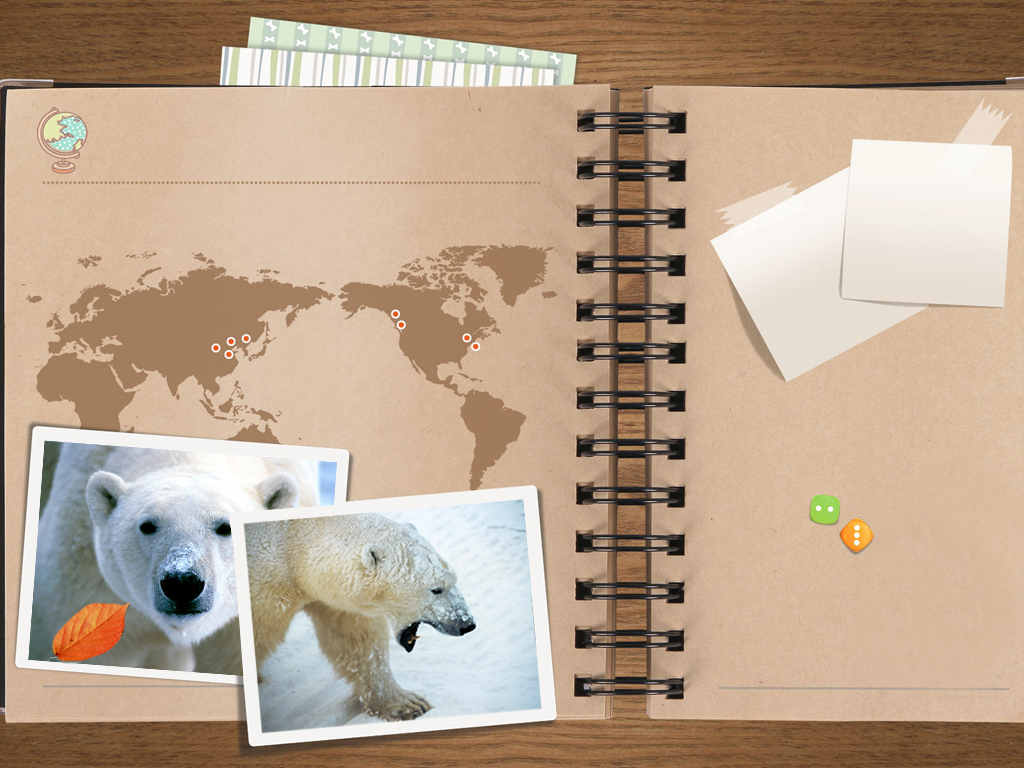 Polar bear
Habitat: Ice fields
 Food: Fish, dears
 Weight: 350 kg
 Length: 2 m
 Duration of life: 30 years
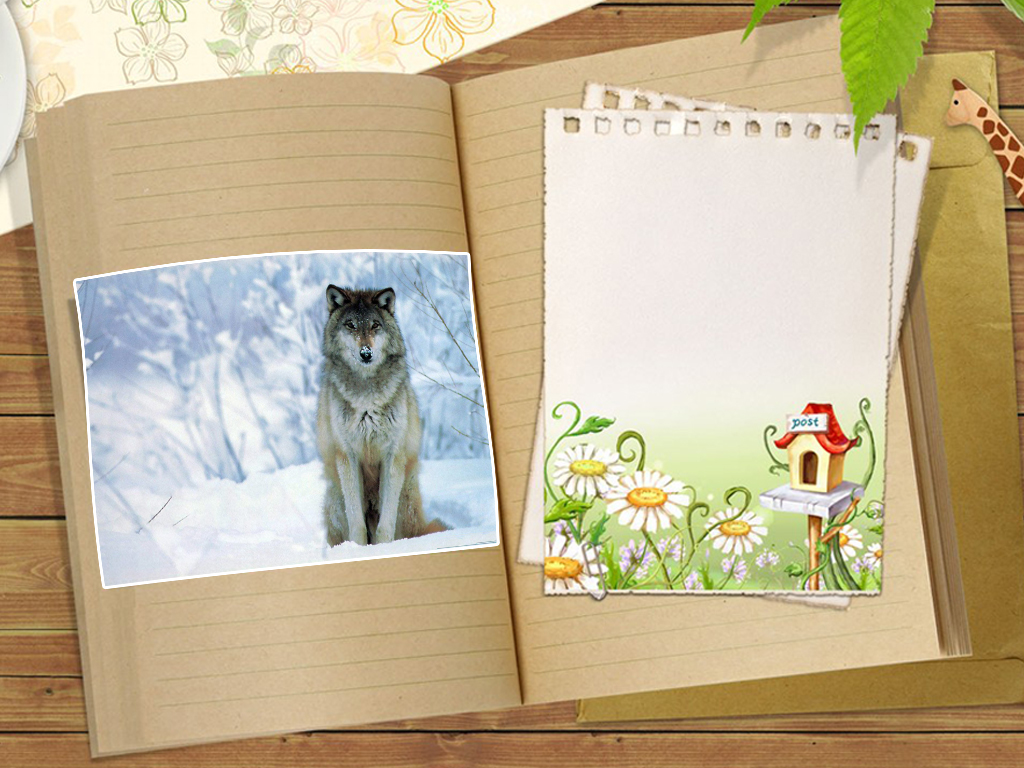 Wolf
Habitat: Forests
 Food: dears 
moose
Weight: 50 kg
 Length: 1.5 m
 Duration of life: 
20 years
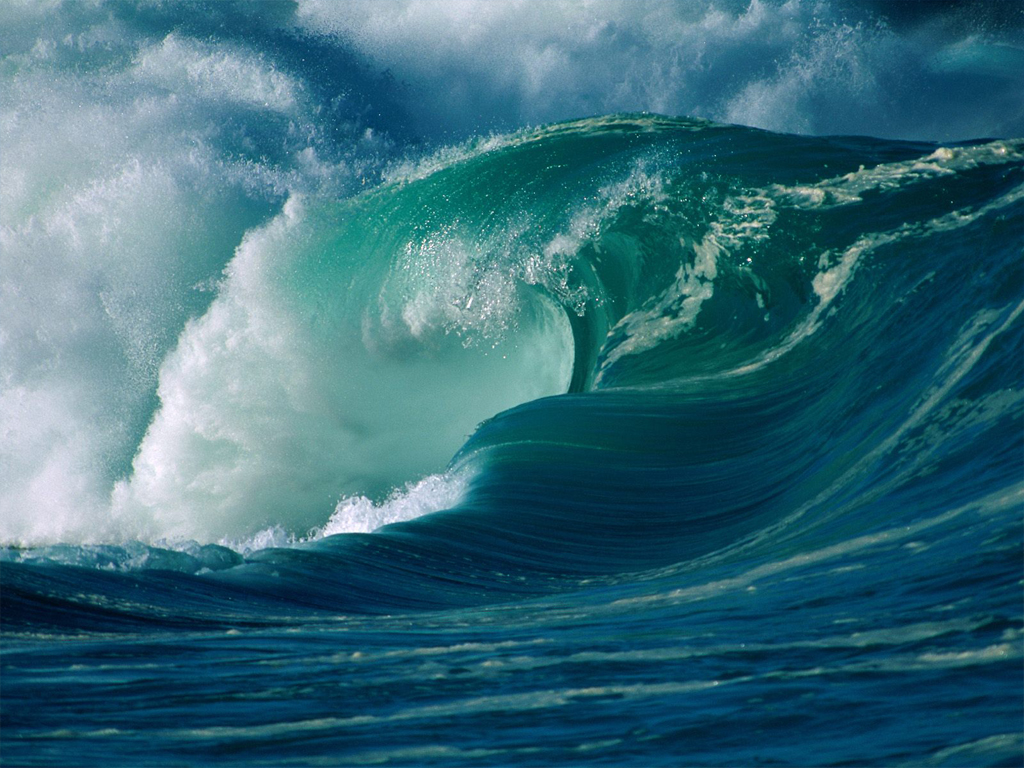 Thanks for the attention)